PARR Dashboards
10 July 2018
PAFA
2A-2 No Meter Recorded
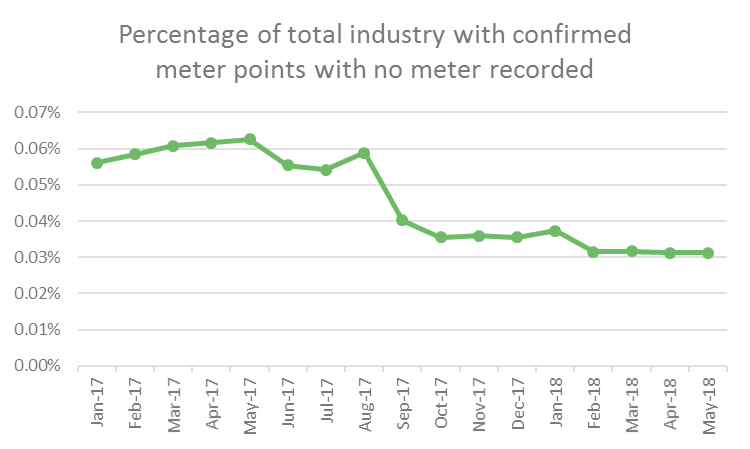 Report measures percentage of each Shippers portfolio of confirmed meter points with no meter recorded on the Supply Point Register as at the report snapshot date
Monthly change
0.07% ↓ Mumbles
0.02% ↓ Southsea Clarence
0.01% ↓ Beaumaris

0.12% ↑ Paignton
0.04% ↑ Eastbourne
0.01% ↑ Hastings
0.00% ↓ - Monthly change
0.03% ↓ - Annual change

0.54% 		Eastbourne
0.49% 		 Lytham
Gemserv
2
2A-7.1 No Read 2 - 3 Years <73200 kWh
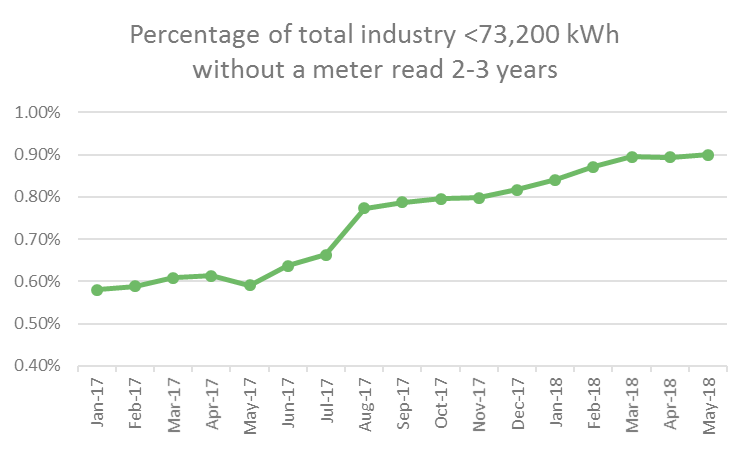 Report measures percentage of Shipper's portfolio in the <73,200 kWh AQ band without a meter reading for the 2-3 year period as at the report snapshot date
Monthly change
2.35% ↓ Torquay
1.10% ↓ Cleethorpes
0.24% ↓ Southsea Clarence

0.53% ↑ Worthing
0.52% ↑ Blackpool South
0.47% ↑ Paignton
0.01% ↑ - Monthly change
0.31% ↑ - Annual change

27.06%		Torquay
6.97%		Weymouth Bandstand
Gemserv
3
2A-7.2 No Read 2 - 3 Years >73200 kWh
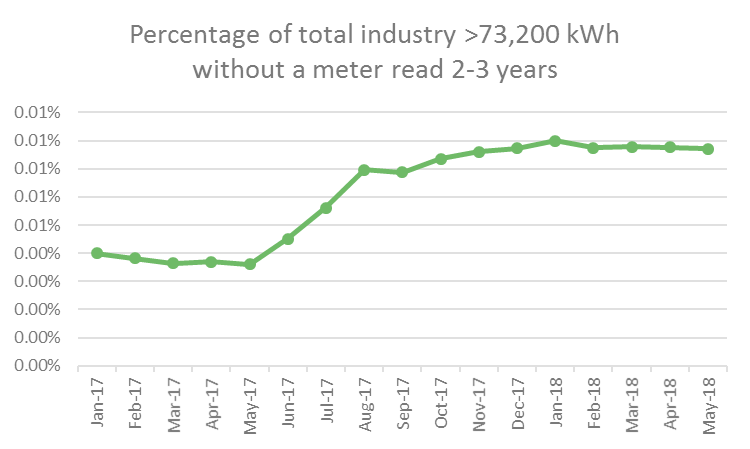 Report measures percentage of Shipper's portfolio in the >73,200 kWh AQ band without a meter reading for the 2-3 year period as at the report snapshot date
Monthly change
0.06% ↓ Southsea Clarence
0.05% ↓ Gravesend
0.02% ↓ Eastbourne

1.10% ↑ Cleethorpes
0.06% ↑ Burnham-on-Sea
0.03% ↑ Hastings
0.00% ↓ - Monthly change
0.00% ↑ - Annual change

1.61% 		Walton-on-the-Naze
1.10% 		Cleethorpes
Gemserv
4
2A-9 Standard CF AQ > 732000 kWh
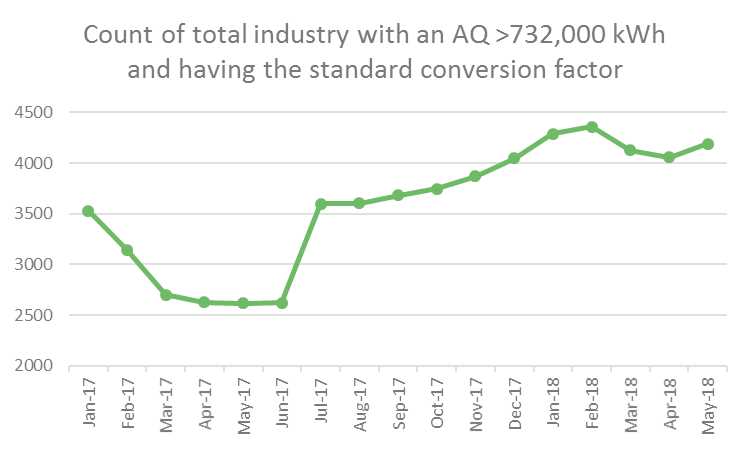 Report measures count of sites with an AQ >732,000 kWh, but having the standard conversion factor (i.e. 1.02264) as at the report snapshot date
Monthly change
18   ↓ Colwyn Bay
2     ↓ Eastbourne
1     ↓ Hastings

69   ↑ Falmouth
39   ↑ Morecambe Central
9     ↑ Mumbles
133   ↑  - Monthly change
1574 ↑ - Annual change

1031 		Falmouth
912 		Morecambe Central
Gemserv
5
PAFA@Gemserv.com
Nirav Vyas